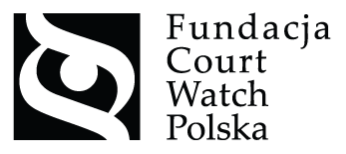 Bartosz Pilitowski
Posiedzenie Rady Społecznej ds. Strategii Modernizacji Przestrzeni Sprawiedliwości przy Ministrze Sprawiedliwości Warszawa - 19.01.2015
community court (centrum sprawiedliwości naprawczej) doświadczenia usa w rozwiązywaniu problemu drobnej przestępczości
Kontekst 1: Strategia
Community Court jest wymieniony jako jedna z dobrych praktyk w:
	Strategii Modernizacji Przestrzeni 	Sprawiedliwości na lata 2014-2020
podpisanej przez Ministra Sprawiedliwościi Prokuratora Generalnego w lutym 2014 r.
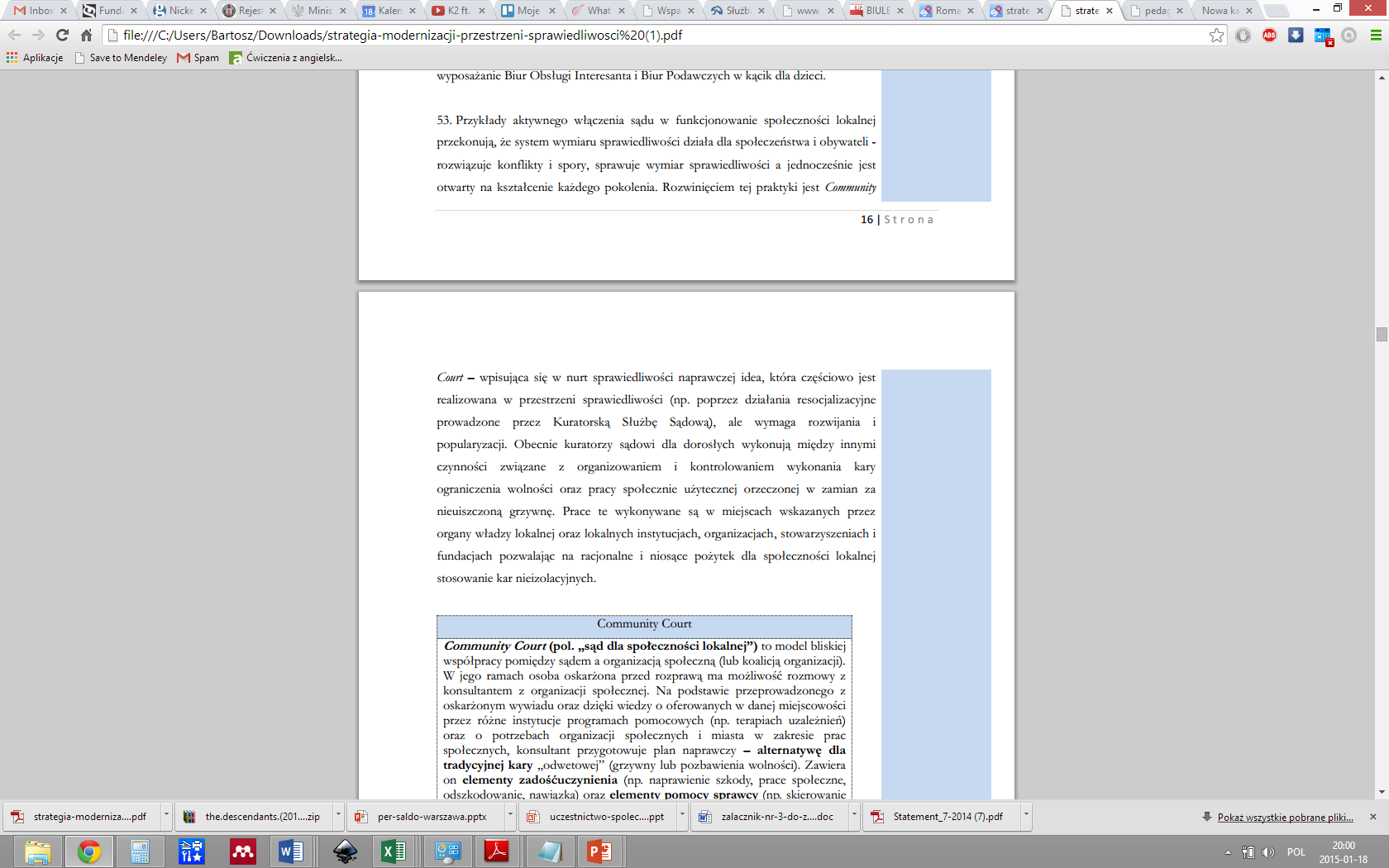 Kontekst 2: Nowelizacja KK
Wchodząca w życie 1 lipca 2015 r. nowelizacja KK promuje kary wolnościowe, m.in. karę ograniczenia wolności (prace społeczne)
Kto będzie je efektywnie organizował skoro:
mamy najbardziej obciążonych kuratorów w UE
przyjmowanie skazanych jest nieodpłatne i obciążone obowiązkami biurokratycznymi
już dziś efektywność wykonania prac nie przekracza 40%
Zasady Community Court
„Justice needs not only to be done, but it needs to be seen to be done”.
Sprawcy wielu wykroczeń natychmiast (tego samego lub następnego dnia)  wykonują karę.
Nieuniknionej karze towarzyszy pomoc, np. skierowanie na szkolenie lub terapię.
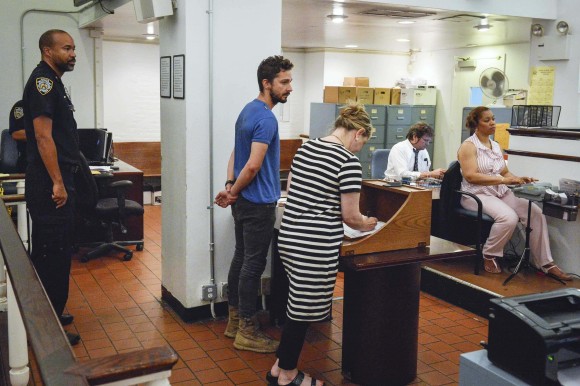 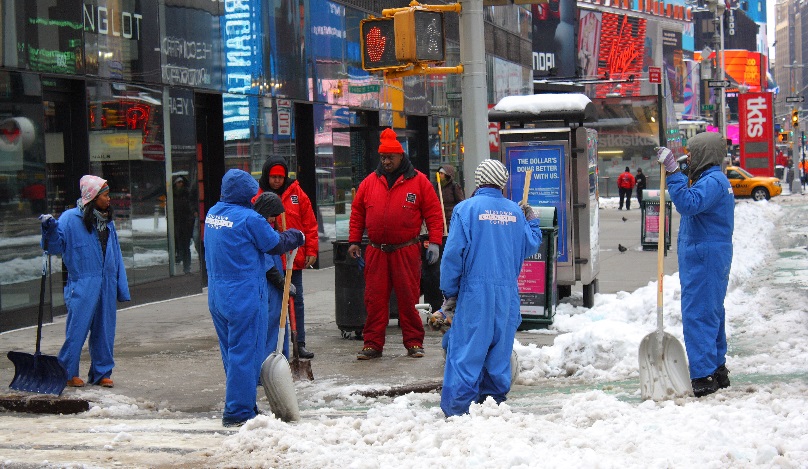 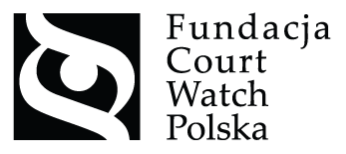 Organizacja Community Court
Sąd działa w „symbiozie” z organizacją pozarządową
Organizacja zapewnia kontakt sądu z otoczeniem społeczno-instytucjonalnym
samorządem
pomocą społeczną
organizacjami pozarządowymi
grupami mieszkańców
Organizacja wspiera sąd m.in. poprzez przeprowadzanie wywiadów z oskarżonymi, opracowywanie planów naprawczych i koordynację prac społecznie użytecznych
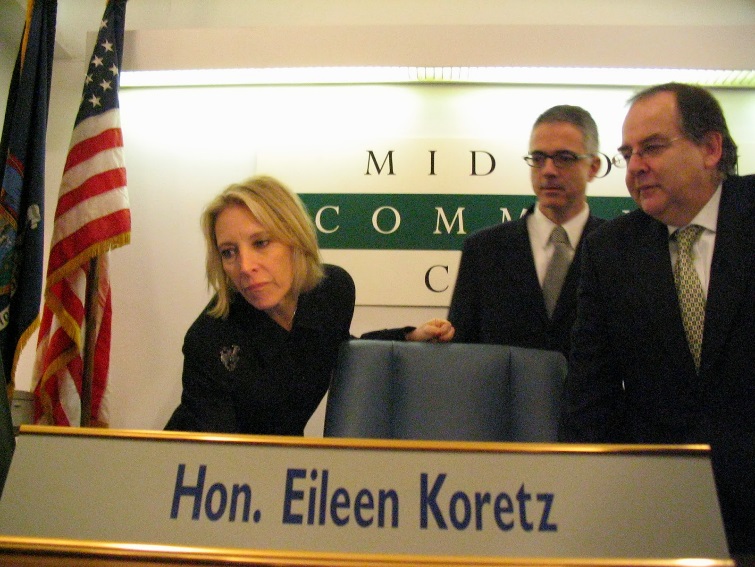 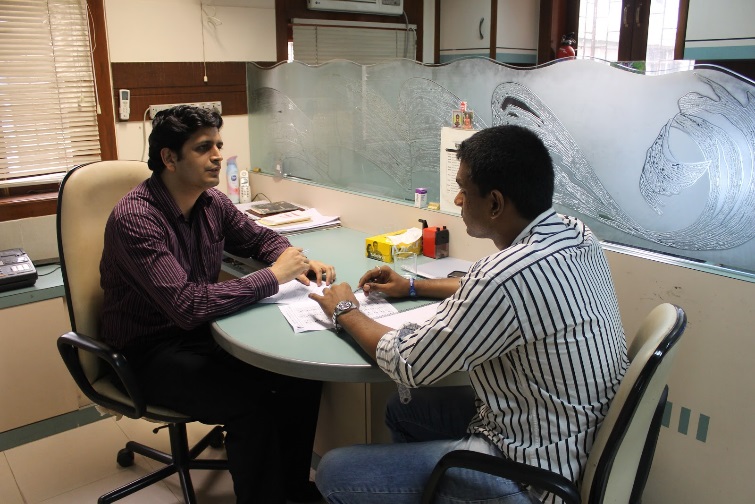 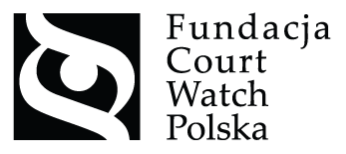 Midtown Community Court - Efekty
75% wykonywalność kar społecznie użytecznych;
37,000 godz. prac społecznych warte 270,000 dolarów rocznie;
32% spadek orzekanych kar więzienia;
Oszczędność 1,2 mln USD rocznie 
64% respondentów zadeklarowało, że jest gotowe płacić wyższe podatki na utrzymanie Midtown Community Court
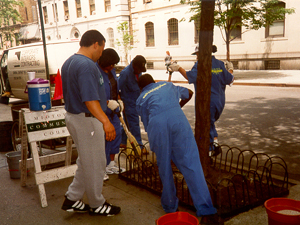 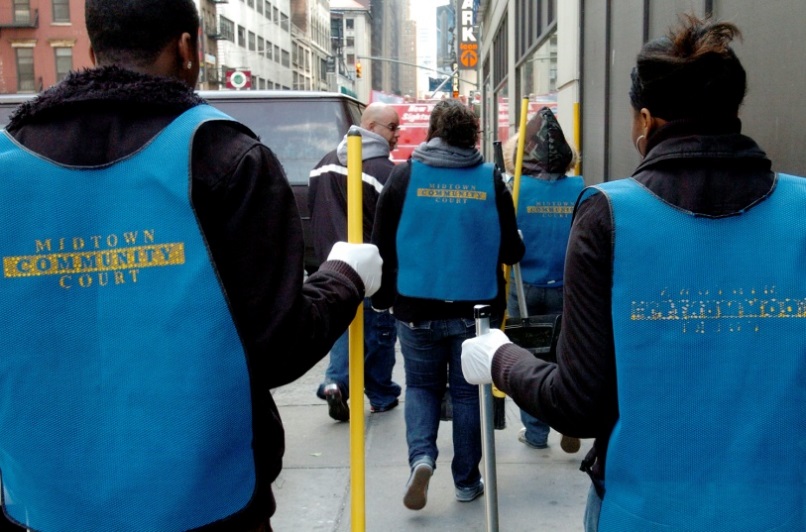 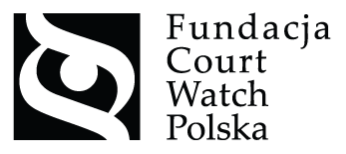 Centrum Sprawiedliwości Naprawczej
- polska wersja Community Court
Projekt: Pilotażowe wdrożenie modelu „Community Court” w Polsce jako instytucjonalnego pomostu pomiędzy wymiarem sprawiedliwości, organami samorządowymi i organizacjami społecznymi ułatwiającego realizację sprawiedliwości naprawczej w praktyce
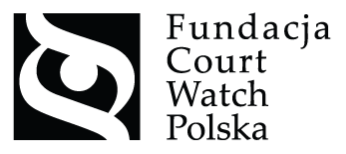 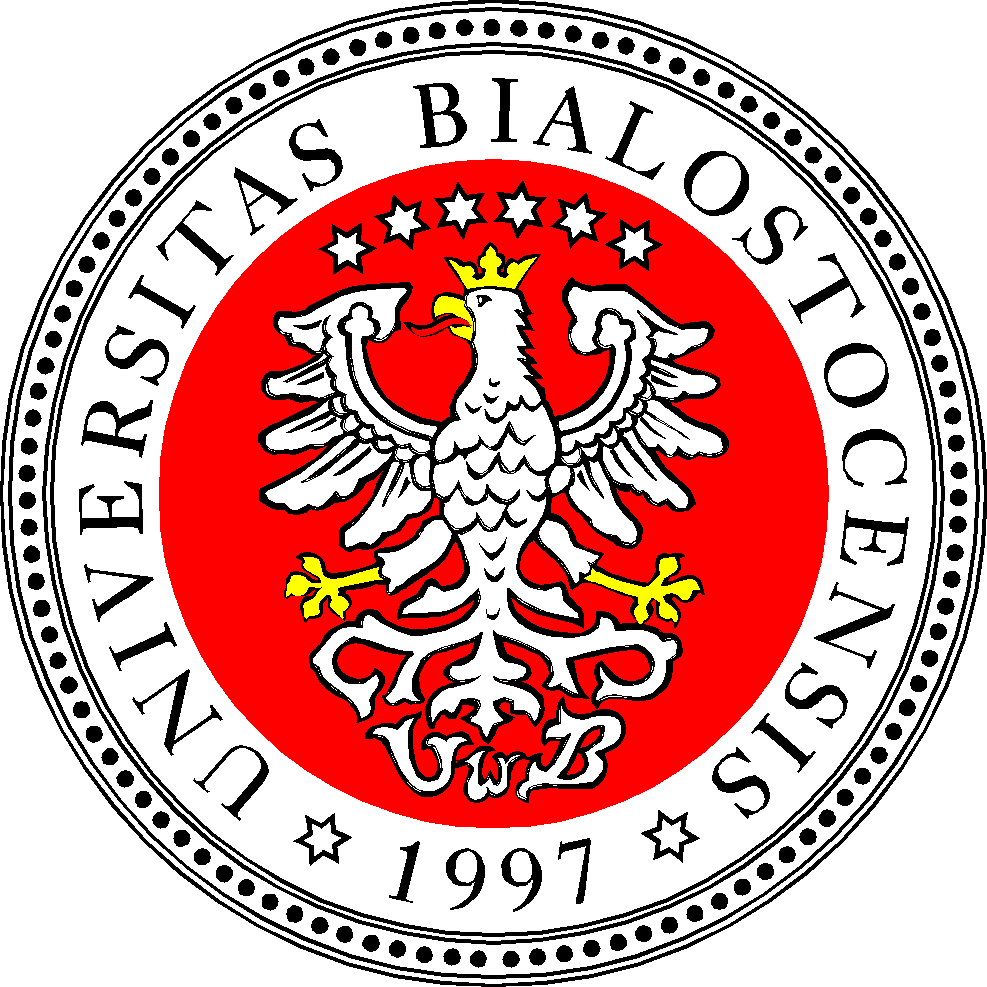 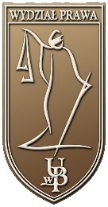 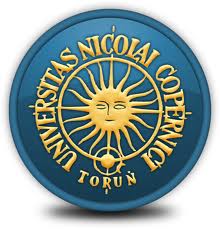 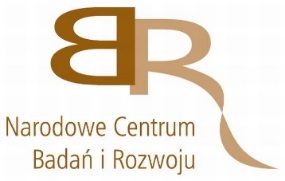 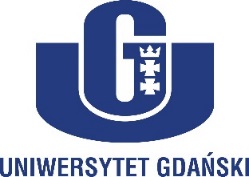 Centrum Sprawiedliwości Naprawczej
STWORZENIE INSTYTUCJONALNEGO POMOSTU
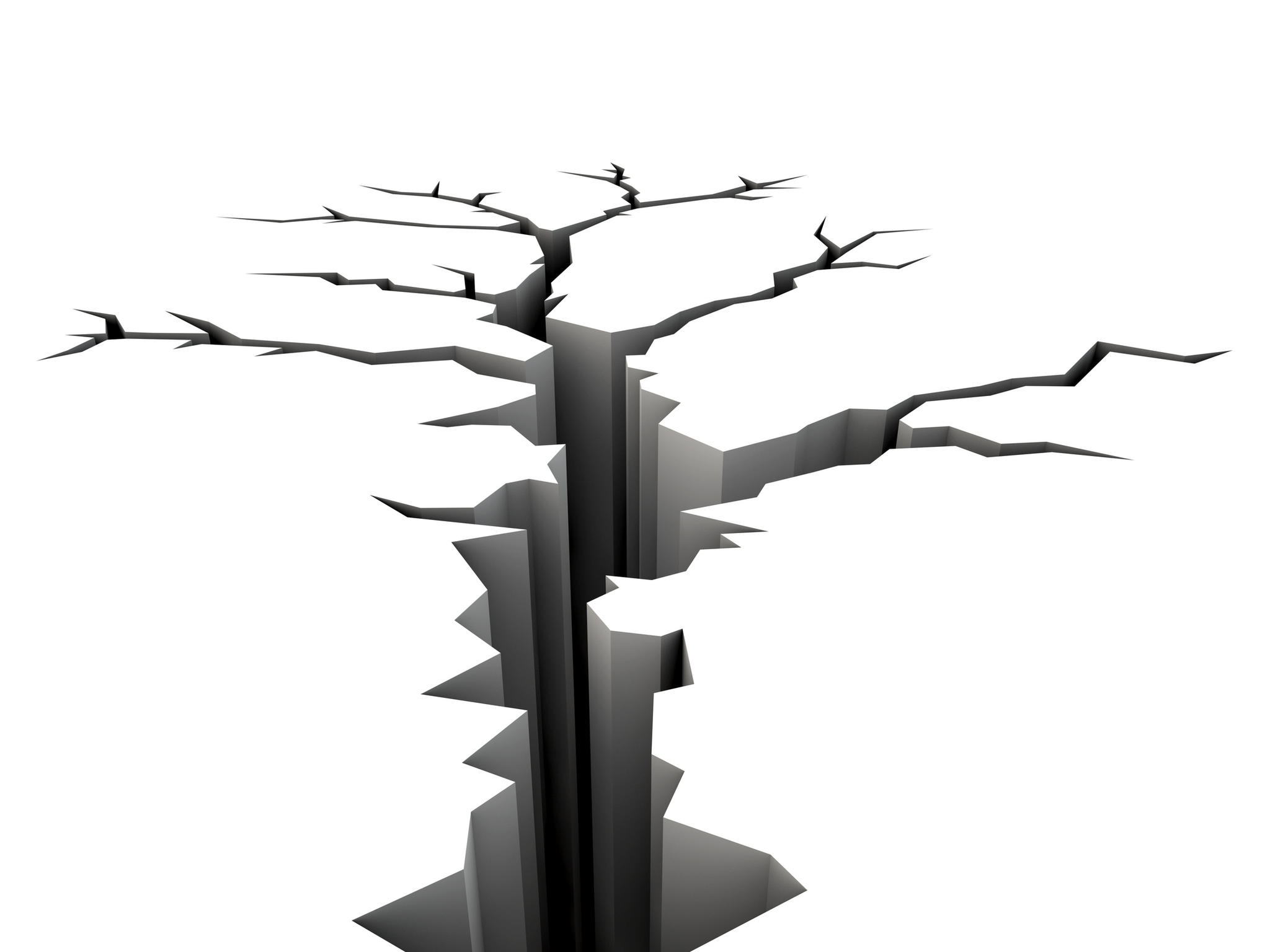 POLICJA
poszkodowanych
MEDIACJA
PROKURATURA
CENTRUMSPRAWIEDLIWOŚCINAPRAWCZEJ
sprawców
TERAPIA
ETAPY POSTĘPOWANIA KARNEGO
WYKONAWCZY         SĄDOWY          PRZYGOTOWAWCZY
SĄD
WYMIARY SPRAWIEDLIWOŚCI NAPRAWCZEJ
społeczności lokalnej
PRACE SPOŁECZNE
KURATOR
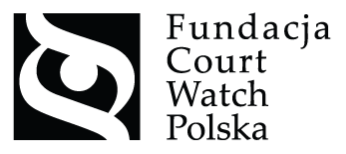 Centrum Sprawiedliwości Naprawczej
STWORZENIE INSTYTUCJONALNEGO POMOSTU
POLICJA
PROKURATURA
CENTRUMSPRAWIEDLIWOŚCINAPRAWCZEJ
SĄD
KURATOR
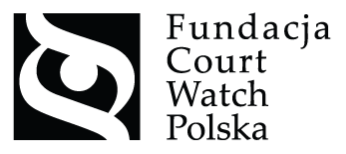 Centrum Sprawiedliwości Naprawczej
MOŻLIWY ZAKRES DZIAŁANIA CENTRUM S.N.
POLICJA
W post. przygotowawczym:
Diagnozowanie sprawców (przeprowadzanie wywiadów)
Udzielanie informacji stronom
Prowadzenie mediacji

Niezależnie:
Przekazywanie informacji zwrotnej – prognoz i analiz kryminologicznych
PROKURATURA
CENTRUMSPRAWIEDLIWOŚCINAPRAWCZEJ
SĄD
KURATOR
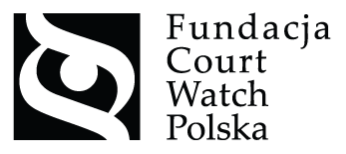 Centrum Sprawiedliwości Naprawczej
MOŻLIWY ZAKRES DZIAŁANIA CENTRUM S.N.
POLICJA
W postępowaniu sądowym:
Diagnozowanie sprawców (przeprowadzanie wywiadów)
Udzielanie informacji stronom
Prowadzenie mediacji
Udział w post. jako strona społeczna i prezentowanie propozycji planu naprawczego (w tym kar, środków karnych, warunków probacji maksymalizujących naprawczy efekt wyroku)
PROKURATURA
CENTRUMSPRAWIEDLIWOŚCINAPRAWCZEJ
SĄD
KURATOR
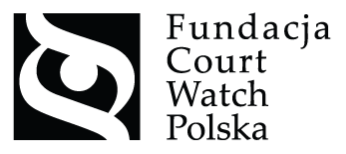 [Speaker Notes: Sąd dopuszcza do udziału w postępowaniu sądowym przedstawiciela organizacji społecznej, jeżeli leży to w interesie wymiaru sprawiedliwości (art. 90 k.p.k.). 

Art. 72. (kk) Obowiązki podczas okresu próby
§ 1. Zawieszając wykonanie kary, sąd może zobowiązać skazanego do:6) poddania się leczeniu, w szczególności odwykowemu lub rehabilitacyjnemu, albo oddziaływaniom terapeutycznym,6a) uczestnictwa w oddziaływaniach korekcyjno-edukacyjnych,
8) innego stosownego postępowania w okresie próby, jeżeli może to zapobiec popełnieniu ponownie przestępstwa.]
Centrum Sprawiedliwości Naprawczej
MOŻLIWY ZAKRES DZIAŁANIA CENTRUM S.N.
POLICJA
W postępowaniu wykonawczym:
Przyjmowanie do wykonania kar ograniczenia wolności i prac społecznie użytecznych
Kierowanie do placówek i nadzór nad wykonaniem prac
Pozyskiwanie nowych placówek 
Wykonywanie dozoru warunkowego umorzenia postępowania i warunkowego zawieszenia wykonania kary
Oddziaływanie wychowawcze
Udzielenie właściwej pomocylub kierowanie do placówek pomocowych i terapeutycznych
PROKURATURA
CENTRUMSPRAWIEDLIWOŚCINAPRAWCZEJ
SĄD
KURATOR
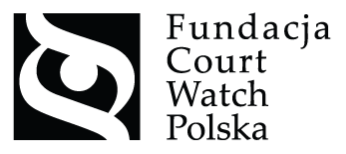 [Speaker Notes: Wykonywanie dozoru, warunkowego umorzenia postępowania i warunkowego zawieszenia wykonania kary
Art. 170. (KKW) § 1. Sprawowanie dozoru powierza się kuratorowi sądowemu tego sądu rejonowego, w okręgu którego środek ten jest lub ma być wykonywany.§ 2. Sprawowanie dozoru może być powierzone także stowarzyszeniu, organizacji lub instytucji, do których działalności należy troska o wychowanie, zapobieganie demoralizacji lub pomoc skazanym, albo osobie godnej zaufania; powierzenie dozoru następuje na ich wniosek lub za ich zgodą.
Art. 67. (KK) Okres próby przy warunkowym umorzeniu postępowania, obowiązki sprawcy
§ 2. Umarzając warunkowo postępowanie karne, sąd może w okresie próby oddać sprawcę pod dozór kuratora lub osoby godnej zaufania, stowarzyszenia, instytucji albo organizacji społecznej, do której działalności należy troska o wychowanie, zapobieganie demoralizacji lub pomoc skazanym.
Art. 73. (KK) Dozór fakultatywny lub obligatoryjny
§ 1. Zawieszając wykonanie kary pozbawienia wolności, sąd może w okresie próby oddać skazanego pod dozór kuratora lub osoby godnej zaufania, stowarzyszenia, instytucji albo organizacji społecznej, do której działalności należy troska o wychowanie, zapobieganie demoralizacji lub pomoc skazanym.]
Sąd
Model Community Courtvel. Centrum Sprawiedliwości Naprawczej
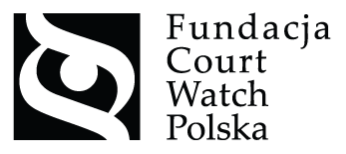 Dziękuję za uwagę!
Bartosz Pilitowski, b.pilitowski@courtwatch.pl 

www.sprawiedliwoscnaprawcza.pl

www.courtwatch.pl
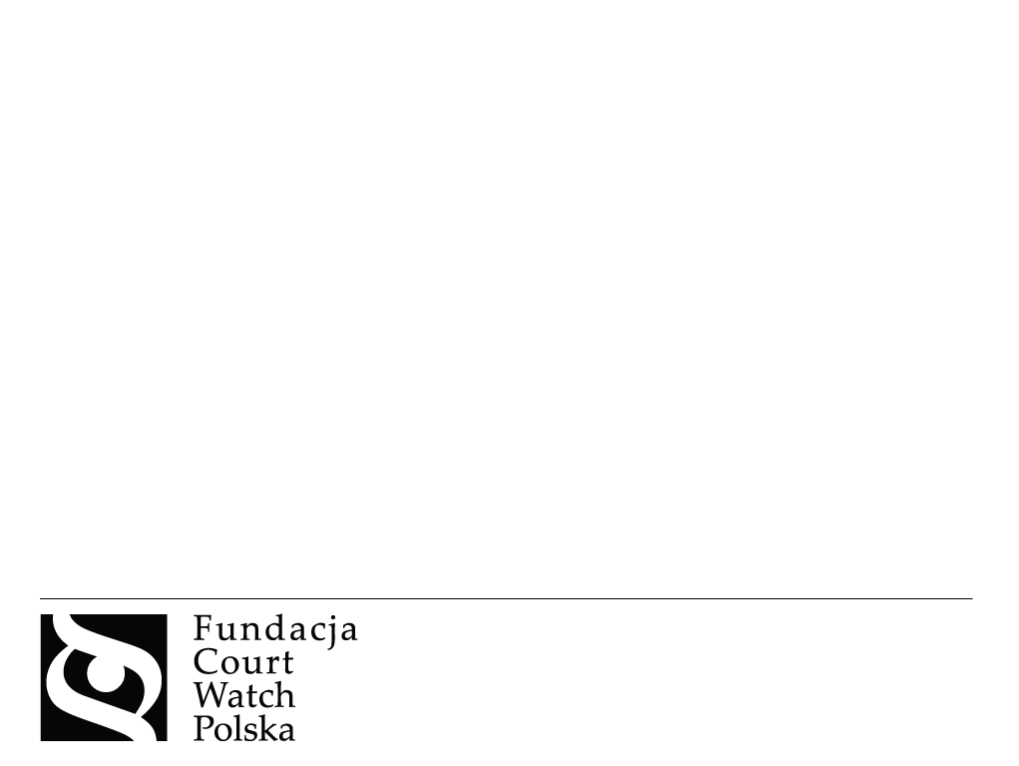 15